11 - 17 марта 2019 года акция «Не дай себя в обиду!
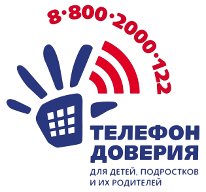 В настоящее время дети и подростки все чаще становятся объектами издевательств и насмешек среди сверстников.
Многие терпят жестокость, некоторые испытывают страх, другие по каким-либо причинам опасаются обратиться за помощью.
Если: 
тебя унижают,
нет желания ходить в школу,
тебе страшно выходить на улицу,
ты слышишь угрозы и оскорбления в свой адрес
устраивают бойкот и не разговаривают,
придумывают обидные прозвища,
над тобой насмехаются…
Насилие «ломает»  личность, 
его последствия влияют на дальнейшую жизнь человека.
Детские обиды оборачиваются серьезными взрослыми проблемами.
Информационную и психологическую помощь и поддержку Вы можете получить
 на Детском телефоне доверия
 8-800-2000-122
Анонимно, бесплатно, круглосуточно